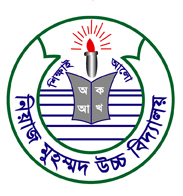 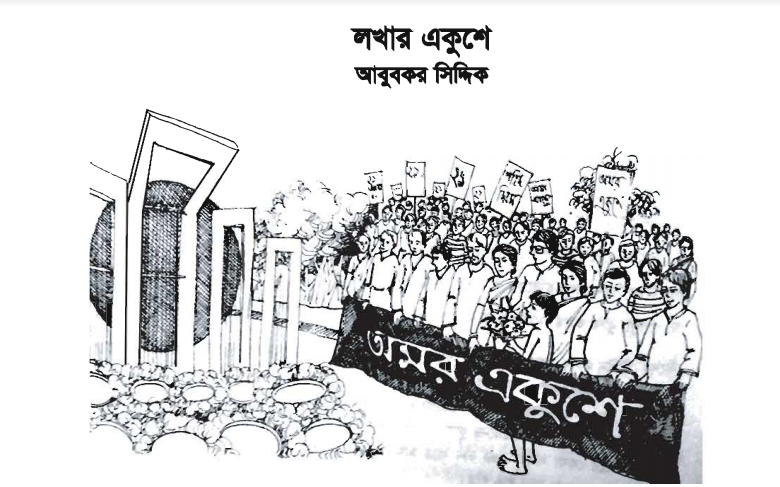 সকল শিক্ষার্থীকে
স্বাগতম
মোঃ মাজেদুল ইসলাম,সহকারি শিক্ষক,নিয়াজ মুহম্মদ উচ্চ বালক বিদ্যালয়, ব্রাহ্মণবাড়িয়া
21-Mar-20
1
[Speaker Notes: এখানে পাঠের সঙ্গে সাদৃশ্যপূর্ণ অন্য কোন চিত্র ব্যবহার করা যেতে পারে।]
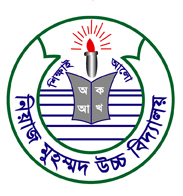 পরিচিতি
পাঠ পরিচিতি
শিক্ষক পরিচিতি
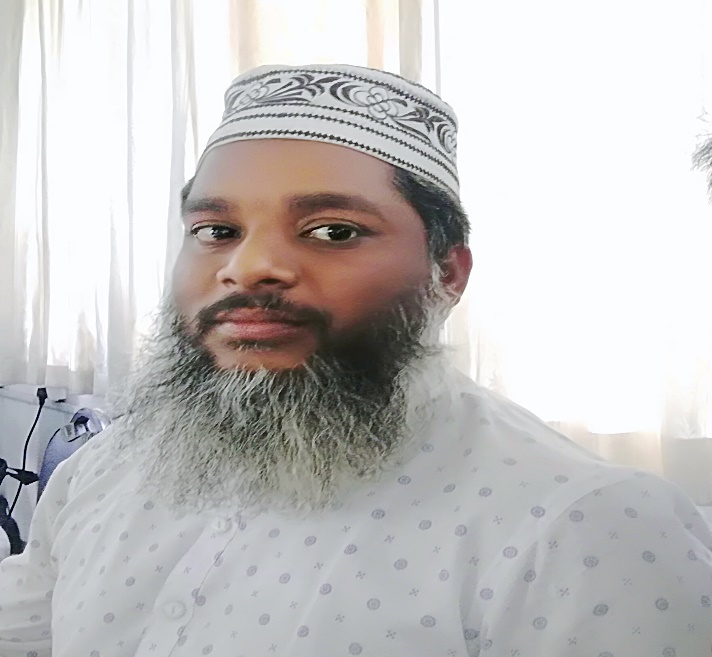 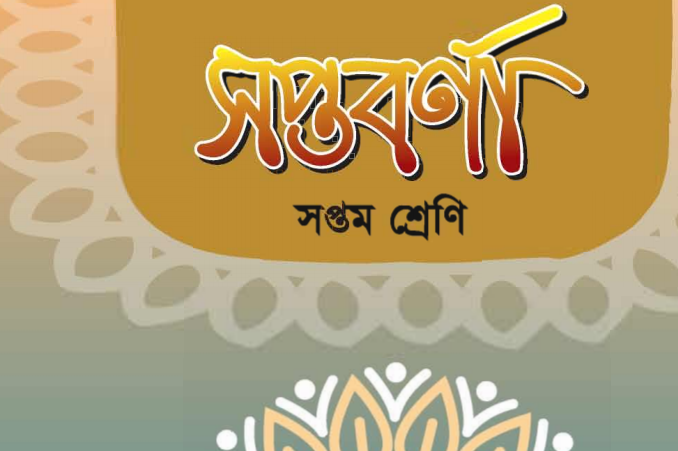 মোঃ মাজেদুল ইসলাম 
সহকারী শিক্ষক 
নিয়াজ মুহম্মদ উচ্চ বিদ্যালয়
মুঠোফোন- 01৬২১৭১২৬১৫ 
 islam12mm@gmail.com
বিষয় : বাংলা ১ম পত্র
মোঃ মাজেদুল ইসলাম,সহকারি শিক্ষক,নিয়াজ মুহম্মদ উচ্চ বালক বিদ্যালয়, ব্রাহ্মণবাড়িয়া
21-Mar-20
2
[Speaker Notes: এখানে পাঠের সঙ্গে সাদৃশ্যপূর্ণ অন্য কোন চিত্র ব্যবহার করা যেতে পারে।]
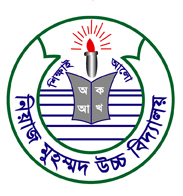 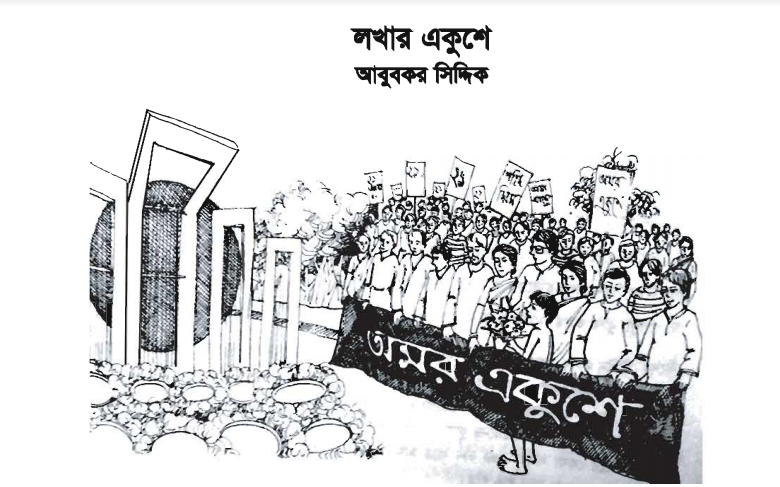 চলো একটি ভিডিও দেখি
মোঃ মাজেদুল ইসলাম,সহকারি শিক্ষক,নিয়াজ মুহম্মদ উচ্চ বালক বিদ্যালয়, ব্রাহ্মণবাড়িয়া।
21-Mar-20
3
[Speaker Notes: এখানে পাঠের সঙ্গে সাদৃশ্যপূর্ণ অন্য কোন চিত্র ব্যবহার করা যেতে পারে।]
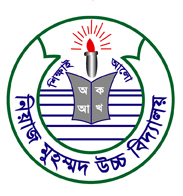 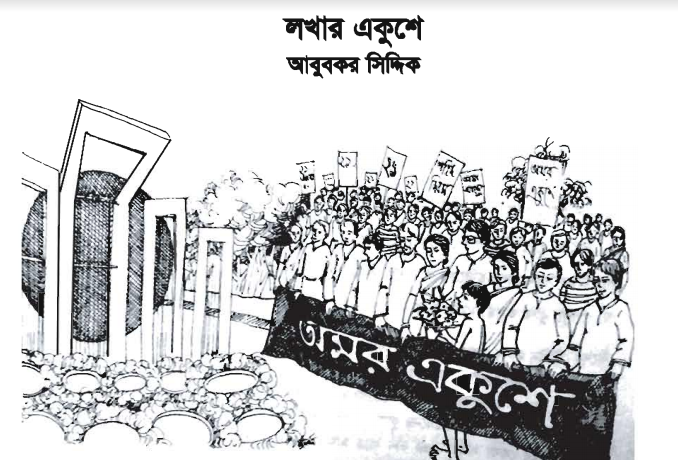 প্রথম অংশ
মোঃ মাজেদুল ইসলাম,সহকারি শিক্ষক,নিয়াজ মুহম্মদ উচ্চ বালক বিদ্যালয়, ব্রাহ্মণবাড়িয়া।
21-Mar-20
4
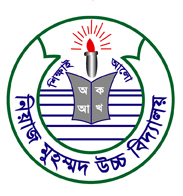 শিখনফল
এ পাঠ শেষে শিক্ষার্থীরা...
লেখক আবুবকর সিদ্দিক এর  সংক্ষিপ্ত পরিচয় বলতে পারবে।
নির্দিষ্ট অংশ (লখার রাতের বিছানা.........পেড়ে আনা চাই।) শুদ্ধ উচ্চারণে পড়তে পারবে।
নতুন শব্দের অর্থ বলতে পারবে এবং বাক্য রচনা করতে পারবে।
লখার পরিচয় এবং জীবনযাত্রা ব্যাখ্যা করতে পারবে।
মোঃ মাজেদুল ইসলাম,সহকারি শিক্ষক,নিয়াজ মুহম্মদ উচ্চ বালক বিদ্যালয়, ব্রাহ্মণবাড়িয়া।
21-Mar-20
5
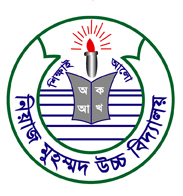 আবু বকর সিদ্দিক
মোঃ মাজেদুল ইসলাম,সহকারি শিক্ষক,নিয়াজ মুহম্মদ উচ্চ বালক বিদ্যালয়, ব্রাহ্মণবাড়িয়া।
21-Mar-20
6
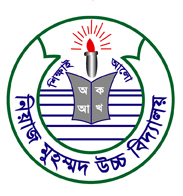 একক কাজ
সময়
৩+২
৫ মিনিট
লেখকের গ্রন্থসমূহের নাম ও অর্জিত পুরস্কারসমূহ  লেখ ।
মোঃ মাজেদুল ইসলাম,সহকারি শিক্ষক,নিয়াজ মুহম্মদ উচ্চ বালক বিদ্যালয়, ব্রাহ্মণবাড়িয়া।
21-Mar-20
7
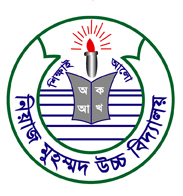 আদর্শ পাঠ
লখার রাতের বিছানা ফুটপাতের কঠিন শান। এই শান দিনের বেলায় রোদে পুড়ে গরম হয়। রাতে হিম লেগে বরফের মতো ঠাণ্ডা হয়। ঠাণ্ডা শানে শুয়ে লখার বুকে কাশি বসে। গায়ে জ্বর ওঠে।
মোঃ মাজেদুল ইসলাম,সহকারি শিক্ষক,নিয়াজ মুহম্মদ উচ্চ বালক বিদ্যালয়, ব্রাহ্মণবাড়িয়া।
21-Mar-20
8
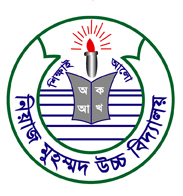 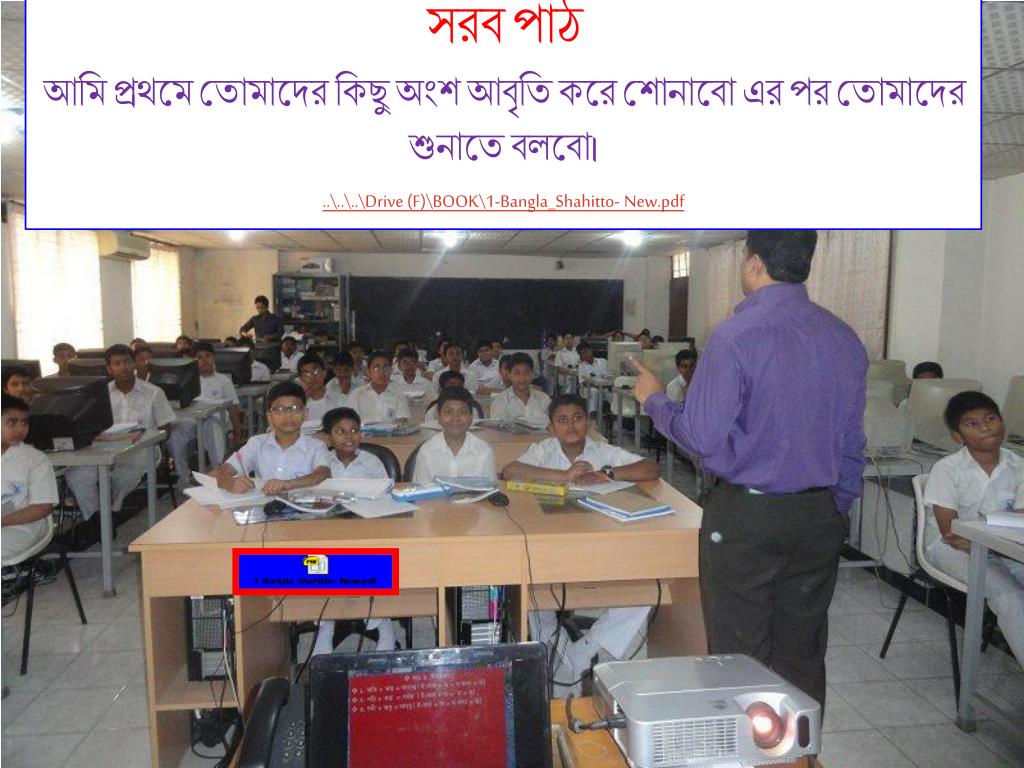 মোঃ মাজেদুল ইসলাম,সহকারি শিক্ষক,নিয়াজ মুহম্মদ উচ্চ বালক বিদ্যালয়, ব্রাহ্মণবাড়িয়া।
21-Mar-20
9
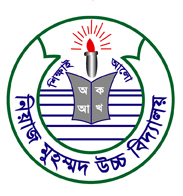 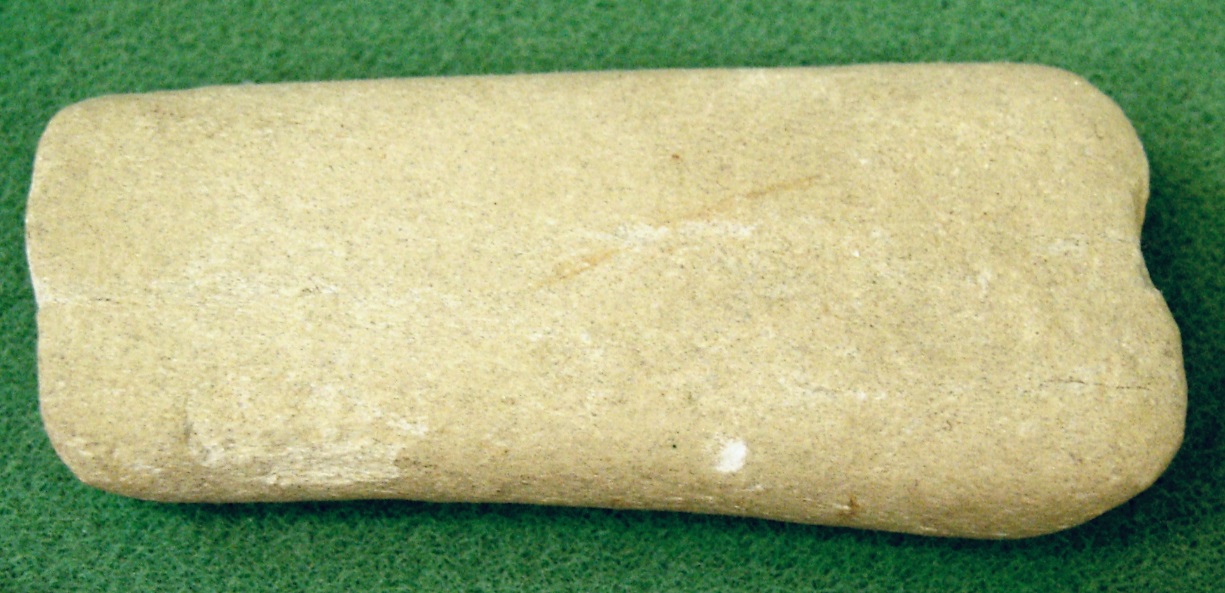 পাথর
শান
পুরানো ছেঁড়া কাপড়
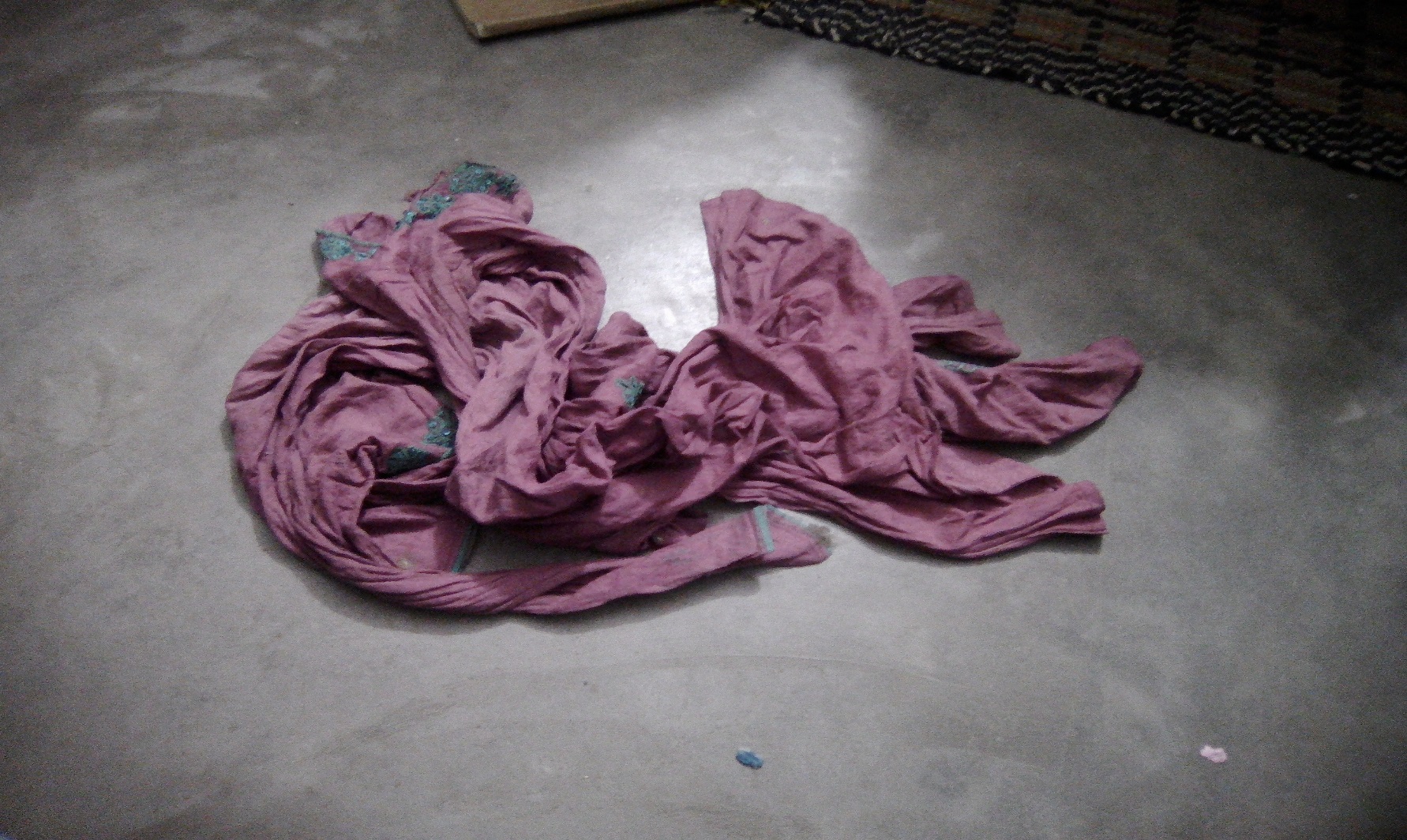 ত্যানাখানি
মোঃ মাজেদুল ইসলাম,সহকারি শিক্ষক,নিয়াজ মুহম্মদ উচ্চ বালক বিদ্যালয়, ব্রাহ্মণবাড়িয়া।
21-Mar-20
10
[Speaker Notes: শিক্ষক শব্দের পাশাপাশি ছবি দেখিয়ে শব্দার্থ জিজ্ঞাসা করবেন এবং পরবর্তীতে শব্দের অর্থ দেখাবেন।]
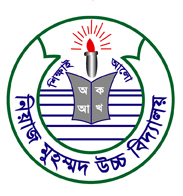 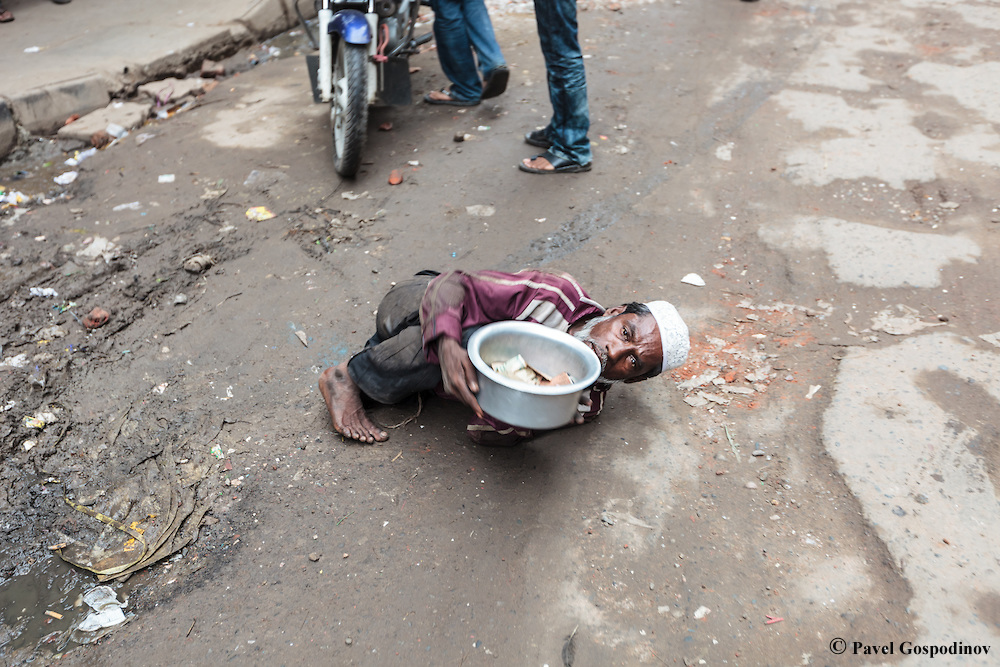 ভিক্ষা
ভিখ
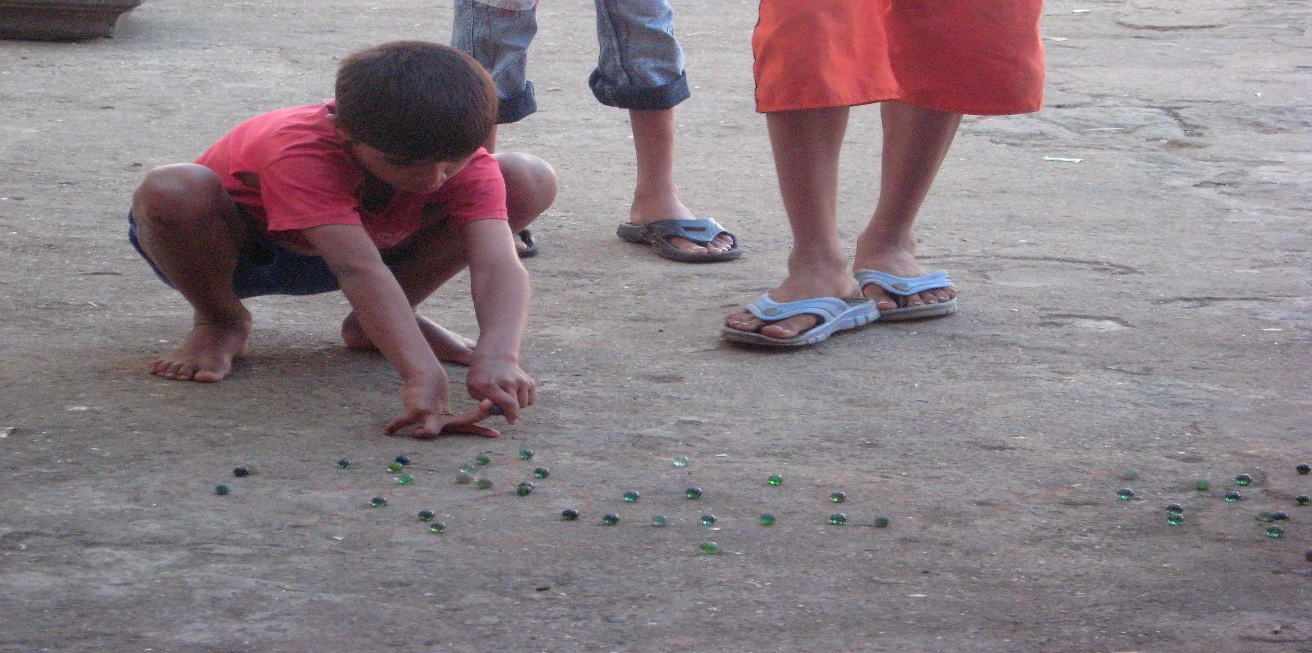 গুলি খেলা
মার্বেল দিয়ে খেলা
মোঃ মাজেদুল ইসলাম,সহকারি শিক্ষক,নিয়াজ মুহম্মদ উচ্চ বালক বিদ্যালয়, ব্রাহ্মণবাড়িয়া।
21-Mar-20
11
[Speaker Notes: শিক্ষক শব্দের পাশাপাশি ছবি দেখিয়ে শব্দার্থ জিজ্ঞাসা করবেন এবং পরবর্তীতে শব্দের অর্থ দেখাবেন।]
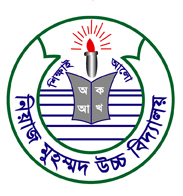 জোড়ায় কাজ
সময়
৫ মিনিট
শান,ত্যানাখানি, ভিখ ও গুলি খেলা শব্দগুলো দিয়ে বাক্য তৈরি কর।
মোঃ মাজেদুল ইসলাম,সহকারি শিক্ষক,নিয়াজ মুহম্মদ উচ্চ বালক বিদ্যালয়, ব্রাহ্মণবাড়িয়া।
21-Mar-20
12
[Speaker Notes: জোড়ায় কাজ দিয়ে শিক্ষক অবশ্যই তদারকি করবেন।]
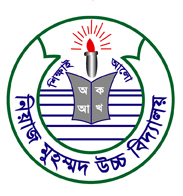 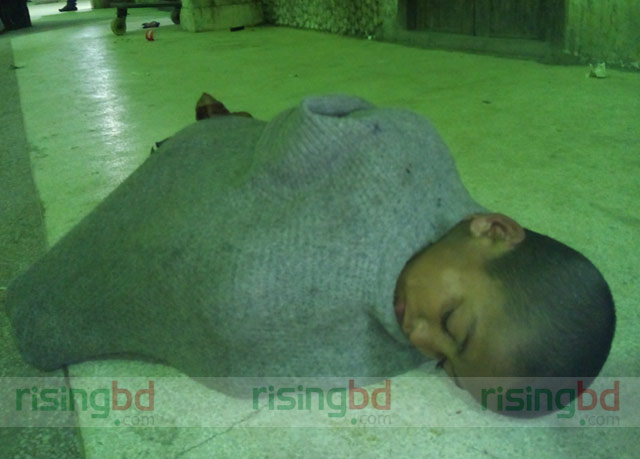 লখার রাতের বিছানা ফুটপাতের কঠিন শান। এই শান দিনের বেলায় 
রোদে পুড়ে গরম হয়। রাতে হিম লেগে বরফের মতো ঠাণ্ডা হয়। ঠাণ্ডা শানে শুয়ে লখার বুকে কাশি বসে। গায়ে জ্বর ওঠে।
মোঃ মাজেদুল ইসলাম,সহকারি শিক্ষক,নিয়াজ মুহম্মদ উচ্চ বালক বিদ্যালয়, ব্রাহ্মণবাড়িয়া।
21-Mar-20
13
[Speaker Notes: চিত্রগুলো দেখিয়ে শিক্ষক চরণ গুলো  ব্যাখ্যা করবেন।]
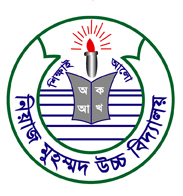 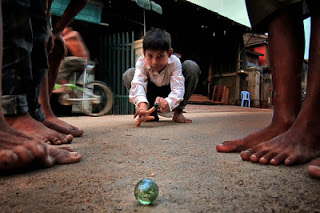 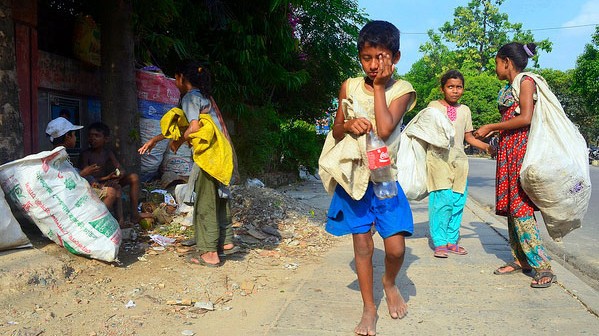 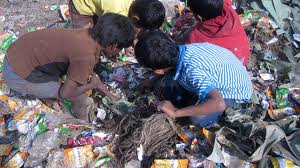 লখার দিন কাটে গুলি খেলে, ‌ছেড়া কাগজ কুড়িয়ে, বন্ধুদের সঙ্গে মারামারি করে
মোঃ মাজেদুল ইসলাম,সহকারি শিক্ষক,নিয়াজ মুহম্মদ উচ্চ বালক বিদ্যালয়, ব্রাহ্মণবাড়িয়া।
21-Mar-20
14
[Speaker Notes: চিত্রগুলো দেখিয়ে শিক্ষক চরণ গুলো  ব্যাখ্যা করবেন।]
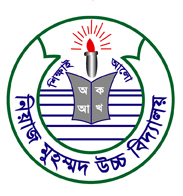 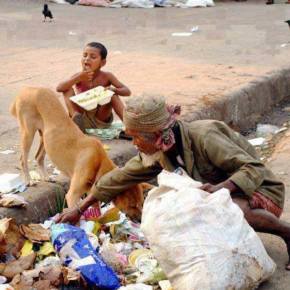 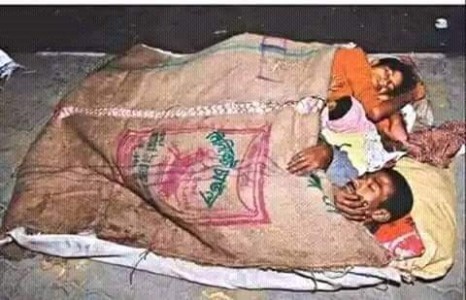 আর খাবারের দোকানের এঁটোপাতা চেটে। রাতে মায়ের পাশে লখা খিদের কষ্ট ভুলে যায়।
মোঃ মাজেদুল ইসলাম,সহকারি শিক্ষক,নিয়াজ মুহম্মদ উচ্চ বালক বিদ্যালয়, ব্রাহ্মণবাড়িয়া।
21-Mar-20
15
[Speaker Notes: চিত্রগুলো দেখিয়ে শিক্ষক চরণ গুলো  ব্যাখ্যা করবেন।]
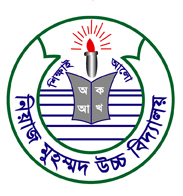 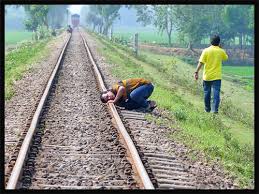 খানিকটা এগিয়ে উঁচু রেললাইন যেন দুটো মরা সাপ। পাশাপাশি শুয়ে আছে চুপচাপ। লখা ইটের টুকরো দিয়ে ইস্পাতে লাইনে ঠুক-ঠুক ঠুকে তার উপর কান পাতল।যেন গানের সুরলহরি বয়ে যাচ্ছে কানের ভিতর দিয়ে।
মোঃ মাজেদুল ইসলাম,সহকারি শিক্ষক,নিয়াজ মুহম্মদ উচ্চ বালক বিদ্যালয়, ব্রাহ্মণবাড়িয়া।
21-Mar-20
16
[Speaker Notes: চিত্রগুলো দেখিয়ে শিক্ষক চরণ গুলো  ব্যাখ্যা করবেন।]
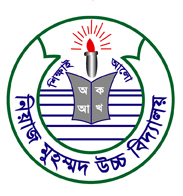 দলগত কাজ
সময়
৮ মিনিট
লখার পরিচয় দাও এবং তার জীবনযাত্রার প্রকৃতি বর্ণনা কর।
মোঃ মাজেদুল ইসলাম,সহকারি শিক্ষক,নিয়াজ মুহম্মদ উচ্চ বালক বিদ্যালয়, ব্রাহ্মণবাড়িয়া।
21-Mar-20
17
[Speaker Notes: শিক্ষক শিক্ষার্থীদের দলীয় কাজ দিয়ে তদারকি করবেন।]
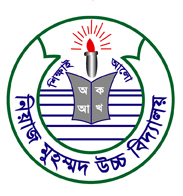 মূল্যায়ন
শান দিনের বেলায় রোদে পুড়ে কী রকম হয়?
 লখার দিন কিভাবে কাটে? 
 ছায়া দেখলে কার বুক কাঁপে? 
 লখা চুপি চুপি পা ফেলে কোথায় হারিয়ে গেল ? 
 রেল লাইনকে কিসের সঙ্গে তুলনা করা হয়েছে ?
 লখার কোন পায়ে খচ করে কাঁটা ঢুকে গিয়েছিল ?
21-Mar-20
মোঃ মাজেদুল ইসলাম,সহকারি শিক্ষক,নিয়াজ মুহম্মদ উচ্চ বালক বিদ্যালয়, ব্রাহ্মণবাড়িয়া।
18
[Speaker Notes: শিক্ষক শিক্ষার্থীদের মূল্যায়নের প্রশ্ন করে ফলাবর্তন প্রদান করবেন।]
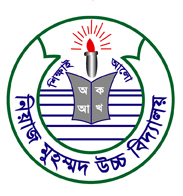 উত্তর সঠিক হয়েছে
আবার চেষ্টা কর
লখা কী অবস্থায় দৌড়াতে লাগল -
i. হা করে   ii. প্যান্ট আধাখসা অবস্থায়   iii. কাঁদতে কাঁদতে
খ.  ii
গ.  i  ও  ii
ক. i
ঘ. ii ও iii
রেল লাইনকে কিসের সাথে তুলনা করা হয়েছে ?
ক. গানের লহরি
খ. মরা ব্যাঙ
ঘ. হা করা গলা
গ. মরা সাপ
ডাঙাটা দেখতে কেমন ছিল ?
খ. বন জঙগলে অন্ধকার
ক. শুকনা মাটির তৈরি
ঘ. লতা পাতায় ভরা
গ. কাঁদাযুক্ত মাটির তৈরি
মোঃ মাজেদুল ইসলাম,সহকারি শিক্ষক,নিয়াজ মুহম্মদ উচ্চ বালক বিদ্যালয়, ব্রাহ্মণবাড়িয়া।
21-Mar-20
19
[Speaker Notes: শিক্ষক শিক্ষার্থীদের প্রশ্ন করে সঠিক উত্তর নির্দেশ করবেন। এই স্লাইডটিতে অ্যাকশন বাটনের ব্যবহার করা হয়েছে। প্রতিটি উত্তরে মাউস ক্লিক করলেই “ আবার চেষ্টা কর/ উত্তর সঠিক হয়েছে” অডিওটি শুনতে পাবেন।]
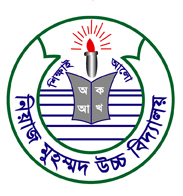 বাড়ির কাজ
লখার দৈনন্দিন জীবনযাত্রা সম্পর্কে একটি অনুচ্ছেদ লিখে আনবে ।
মোঃ মাজেদুল ইসলাম,সহকারি শিক্ষক,নিয়াজ মুহম্মদ উচ্চ বালক বিদ্যালয়, ব্রাহ্মণবাড়িয়া।
21-Mar-20
20
[Speaker Notes: এখানে পাঠের সঙ্গে সাদৃশ্যপূর্ণ অন্য কোন বাড়ির কাজ দেয়া যেতে পারে।]
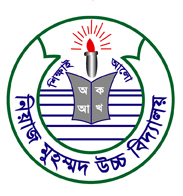 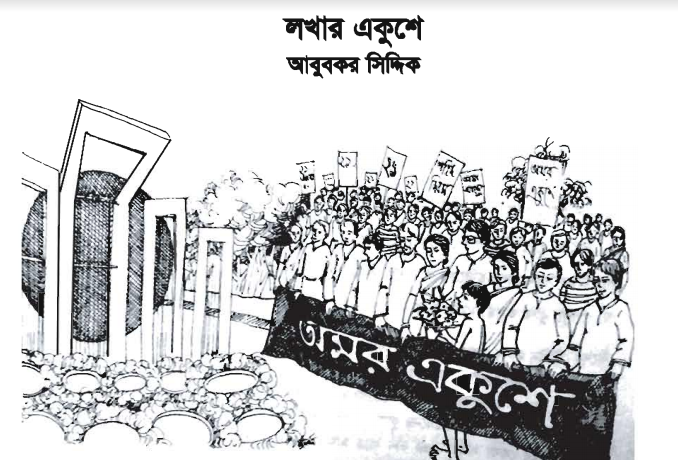 সকল শিক্ষার্থীকে
ধন্যবাদ
মোঃ মাজেদুল ইসলাম,সহকারি শিক্ষক,নিয়াজ মুহম্মদ উচ্চ বালক বিদ্যালয়, ব্রাহ্মণবাড়িয়া।
21-Mar-20
21
[Speaker Notes: এখানে পাঠের সঙ্গে সাদৃশ্যপূর্ণ অন্য কোন চিত্র দেয়া যেতে পারে।]